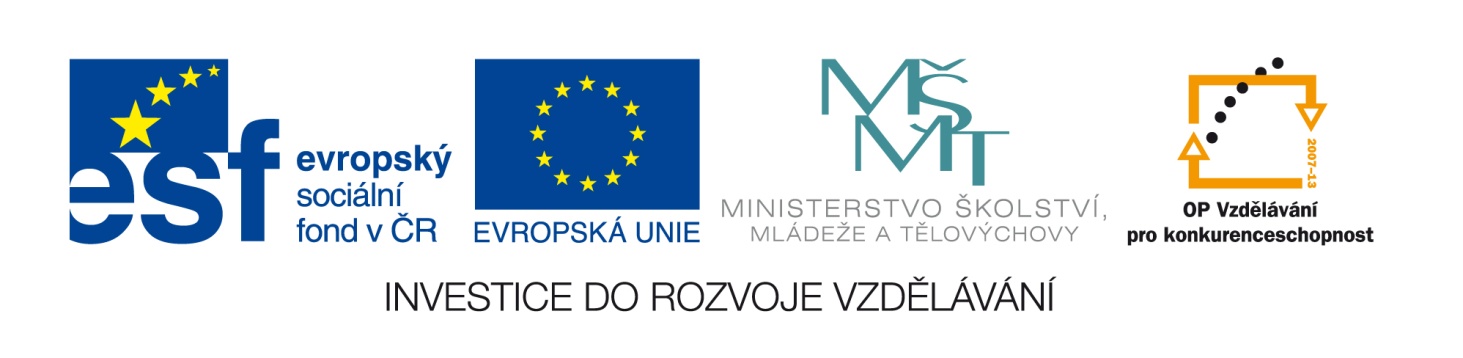 Označení materiálu:  VY_32_INOVACE_KASPE_ANGLICTINA1_19
Název materiálu: Test  2				
Tematická oblast: Angličtina  1. ročník – strojírenské obory
Anotace:  Prezentace slouží k ověření znalostí studentů. Cílem práce  je vytvořit podpůrný materiál pro výuku studentů   tříletých učebních oborů.	
Očekávaný výstup:  Žák ovládá slovní zásobu a gramatiku, dovede je používat prakticky  
Klíčová slova:  slovní zásoba, gramatika		
Metodika:  Zpracovaný materiál slouží k celkovému ověření gramatiky a slovní zásoby. Prezentace může být rozeslána žákům elektronicky  nebo ji lze prezentovat elektronicky ve výuce.
Obor: tříleté učební obory			
Ročník: 1.			
Autor:  Ing. Petr Kašpar
Zpracováno dne:     13. 5. 2013
 

Prohlašuji, že při tvorbě výukového materiálu jsem respektoval(a) všeobecně užívané právní a morální zvyklosti, autorská a jiná práva třetích osob, zejména práva duševního vlastnictví (např. práva k obchodní firmě, autorská práva k software, k filmovým, hudebním a fotografickým dílům nebo práva k ochranným známkám) dle zákona 121/2000 Sb. (autorský zákon). Nesu veškerou právní odpovědnost za obsah a původ svého díla.
T E S T  2
TEST 2
Napište slovy:
	1) 6
	2) 12
	3) 18
	4) 27
	5) 74
	6) 243
	7) 6802
	8) 45 261
TEST 2
Správné řešení:
	1) 6 - six
	2) 12 - twelve
	3) 18 - eighteen
	4) 27 – twenty-seven
	5) 74 – seventy-four
	6) 243 – two hundred and forty-three
	7) 6802 – six thousand eight hundred and two
	8) 45 261 – forty-five thousand two hundred and 		sixty-one
TEST 2
Přeložte:
	1) Ty čteš zajímavou knihu.
	2) Ona maluje obraz zahrady.
	3) Rodina Parkerových cestuje každý rok.
	4) Honza píše domácí úkol každý den.
	5) Hodina angličtiny začíná v 9,45 hod.
	6) My žijeme v hezkém městě.
TEST 2
Správné řešení:
	1) You read an interesting book.
	2) She paints the picture of the garden.
	3) Family Parker travel every year.
	4) John writes homework every day.
	5) English lesson starts at quarter to ten.
	6) We live in a very nice town.
TEST 2
Utvořte otázky:
	1) Mary listens to rock music.
	2) You know a good dentist.
	3) We go to the cinema on Friday.
	4) They work in the garden every weekend.
	5) I like fashion.
	6) George meets many people.
	7) They have lunch at 12 o‘clock.
TEST 2
Správné řešení:
	1) Does Mary listen to rock music?
	2) Do you know a good dentist?
	3) Do we go to the cinema on Friday?
	4) Do they work in the garden every weekend?
	5) Do you like fashion?
	6) Does George meet many people?
	7) Do they have lunch at 12 o‘clock?
TEST 2
Utvořte záporné věty:
	1) concerts/ he/ love
	2) father/ much/ her/ travel
	3) novels/ I/ read
	4) in the country/ live/ they
	5) start/ on Monday/ it
	6) she/ nice/ take/ photos
TEST 2
Správné řešení:
	1) He doesn‘t love concerts.
	2) Her father doesn‘t travel  much.
	3) I don‘t read novels.
	4) They don‘t live in the country.
	5) It doesn‘t start on Monday.
	6) She doesn‘t take nice photos.
TEST 2
Dejte do množného čísla:
	1) He reads a book.
	2) You have a friend.
	3) The man and the woman work at school.
	4) The dog is in the garden.
	5) Czech lesson is very interesting.
TEST 2
Správné řešení:
	1) They read books.
	2) You have friends.
	3) The men and the women work at schools.
	4) The dogs are in the gardens.
	5) Czech lessons are very interesting.